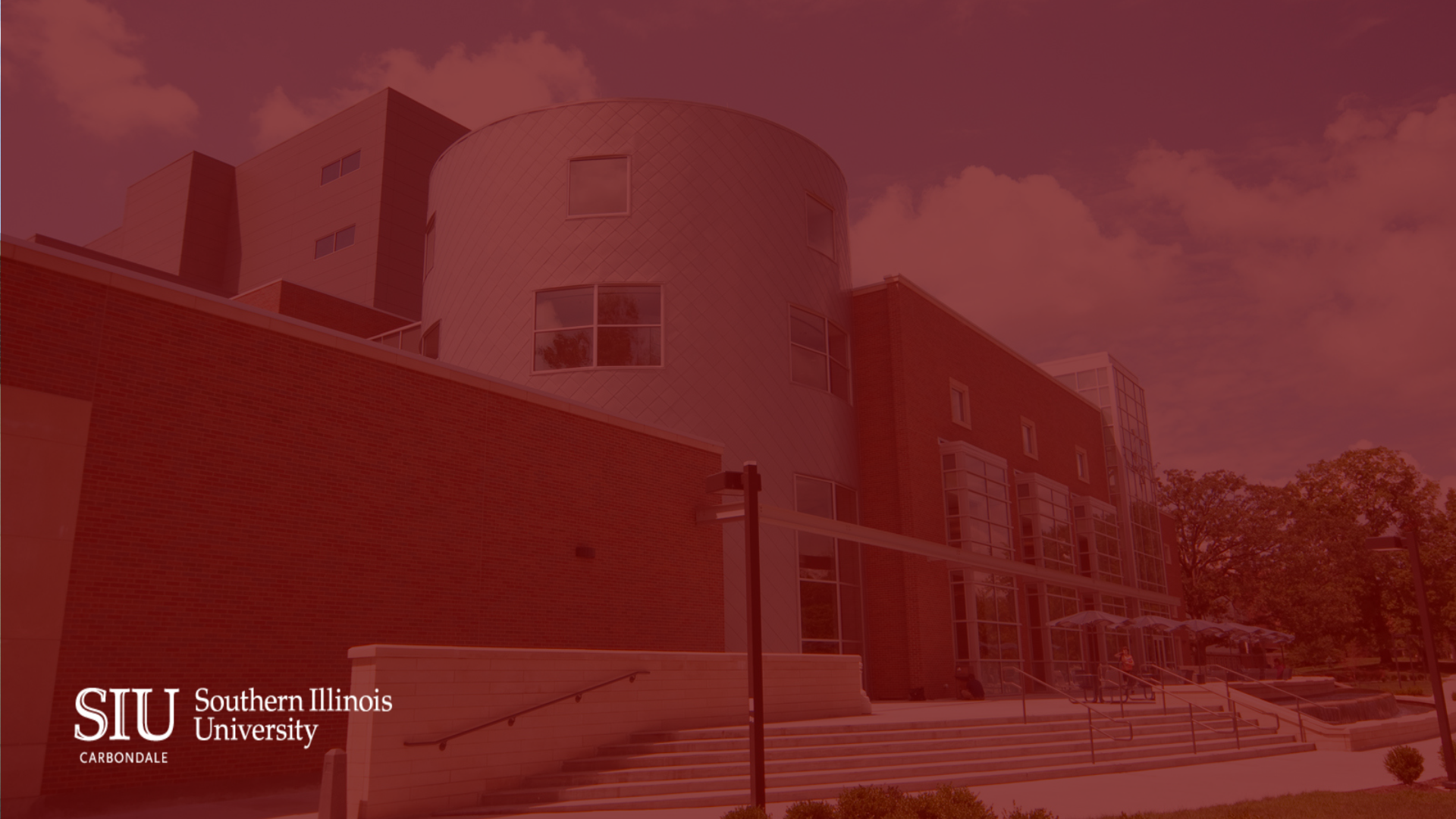 TITLE I
SUB-TITLE
Firstname Lastname
emailaddress
Slide Title
Some Info.
Some more info.